2023 general assembly session recap
April 2023
2023 SESSION AT A GLANCE
2
2023 health care Legislative climate
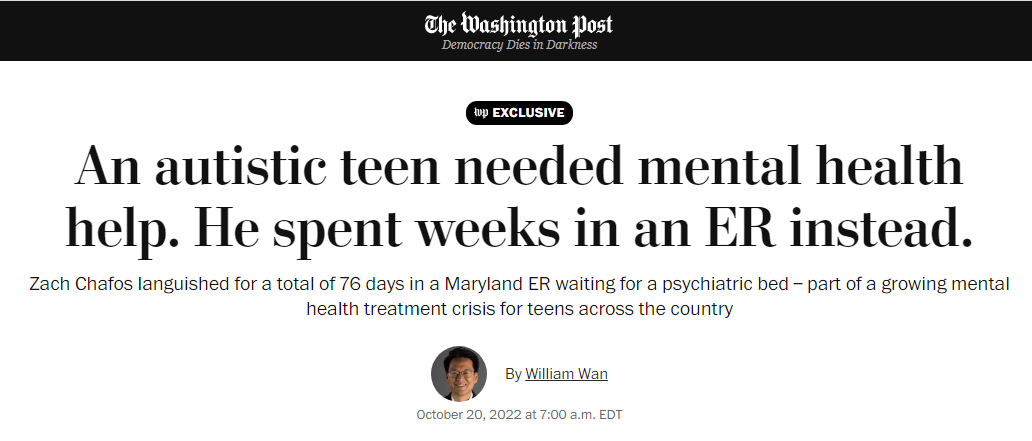 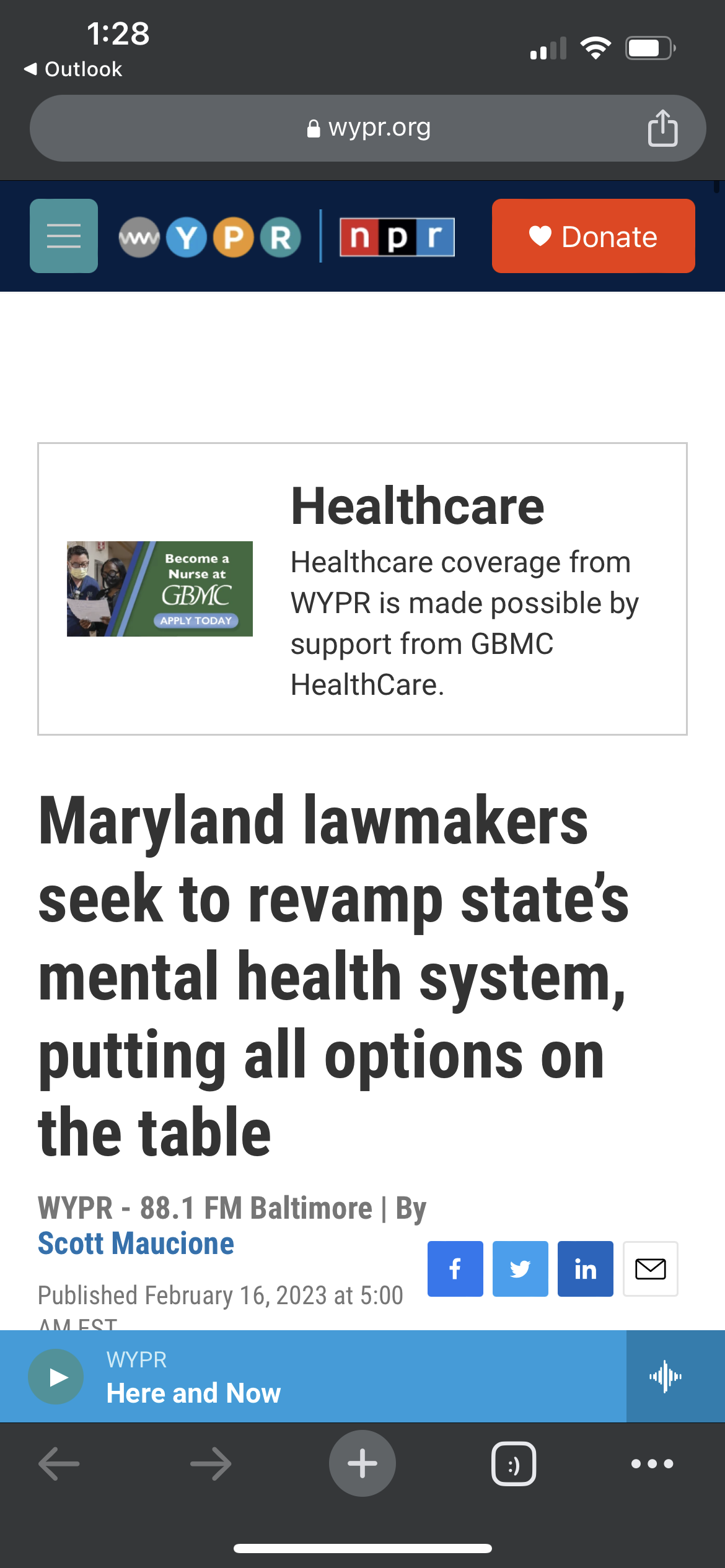 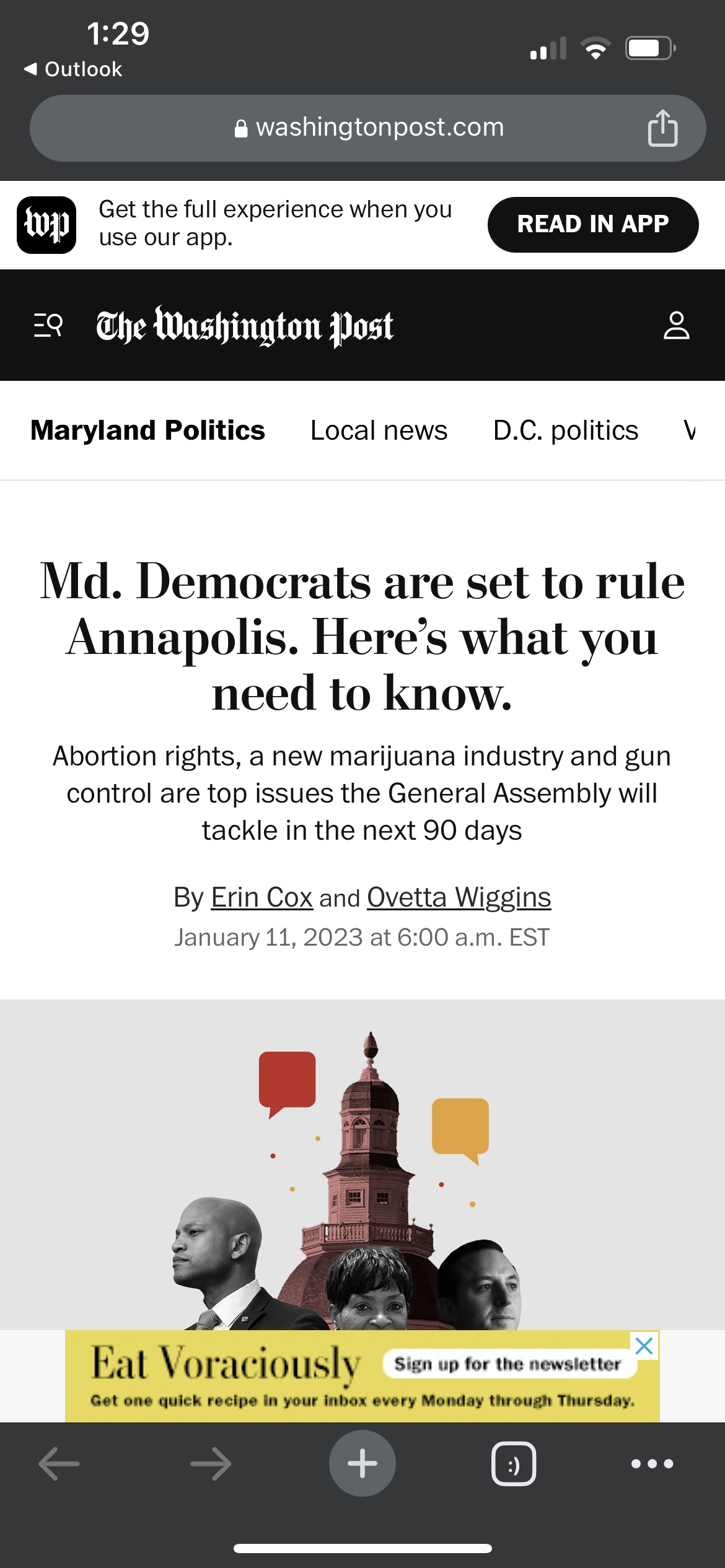 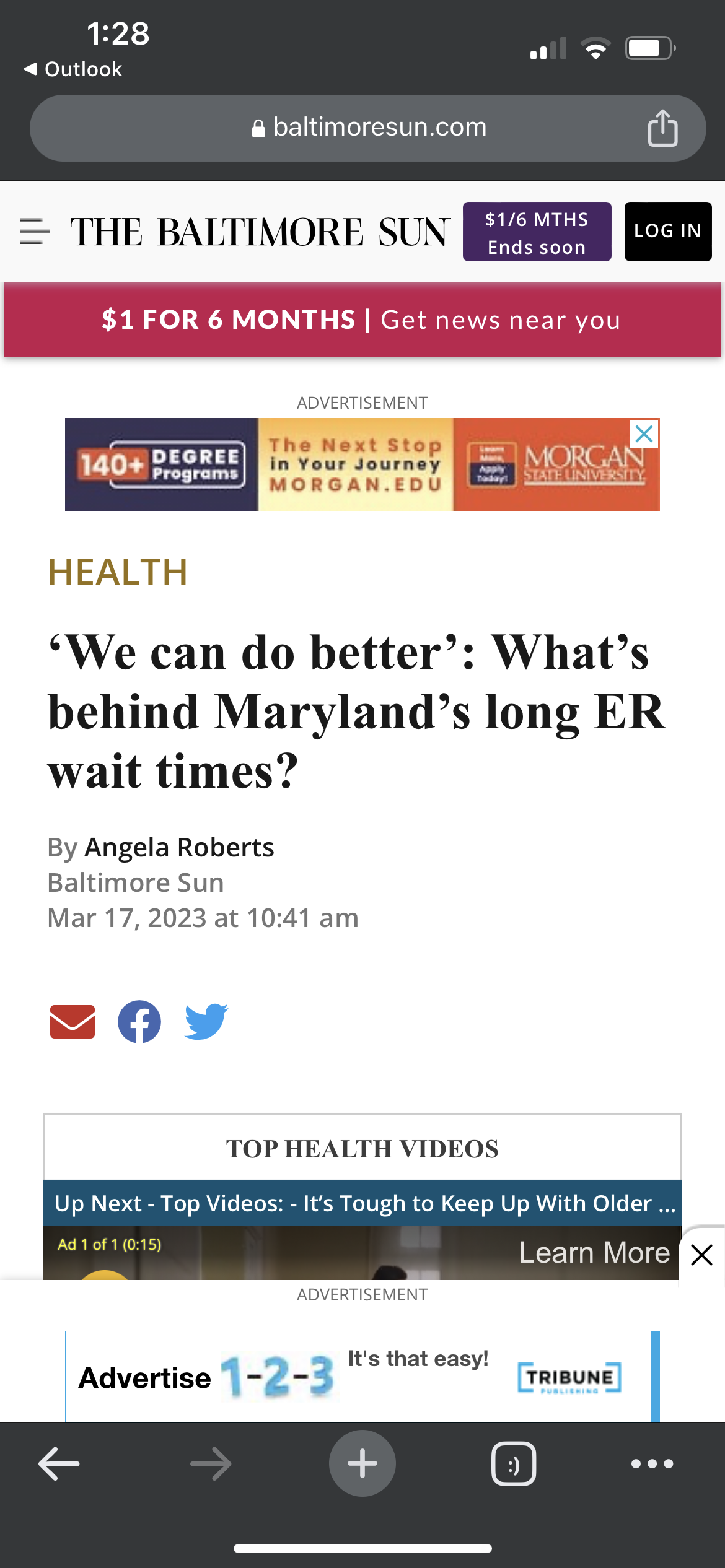 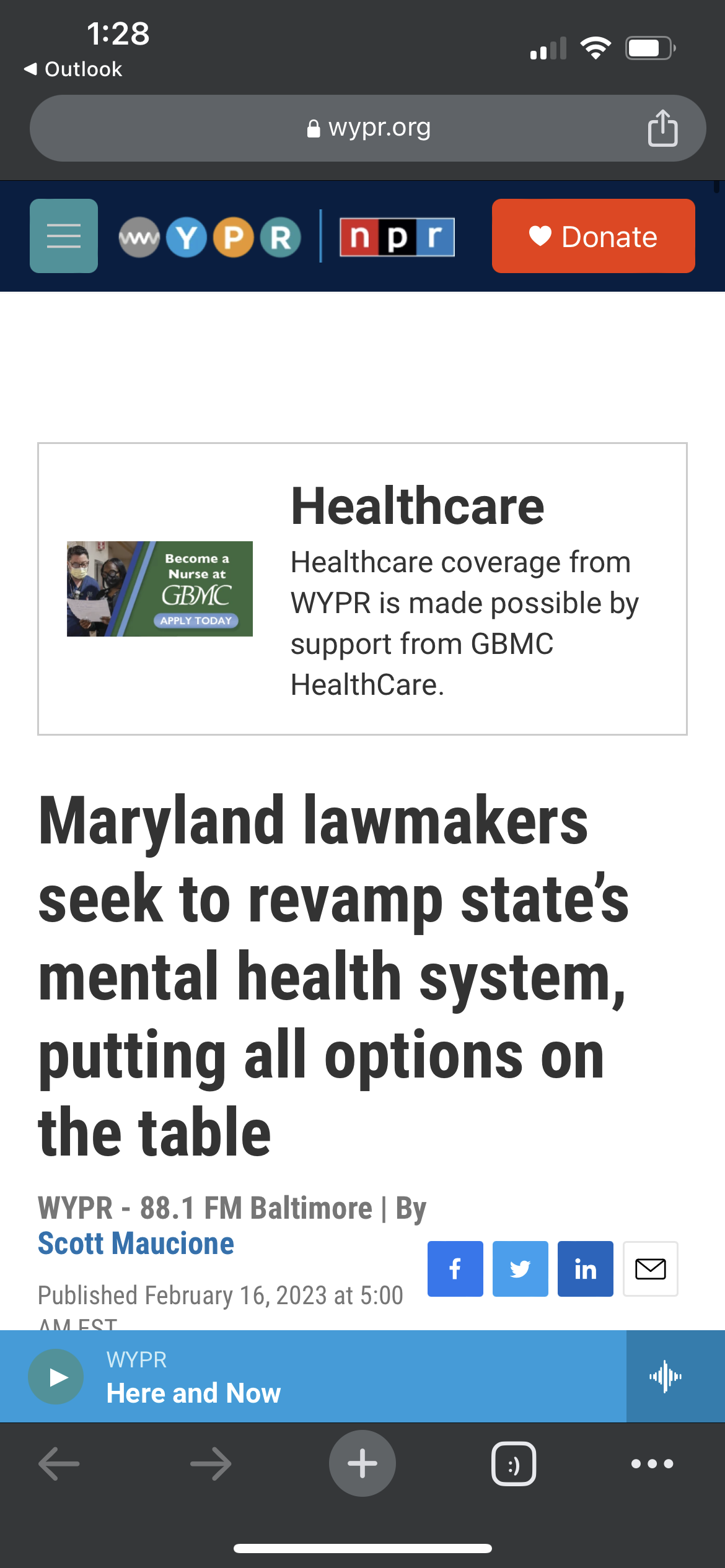 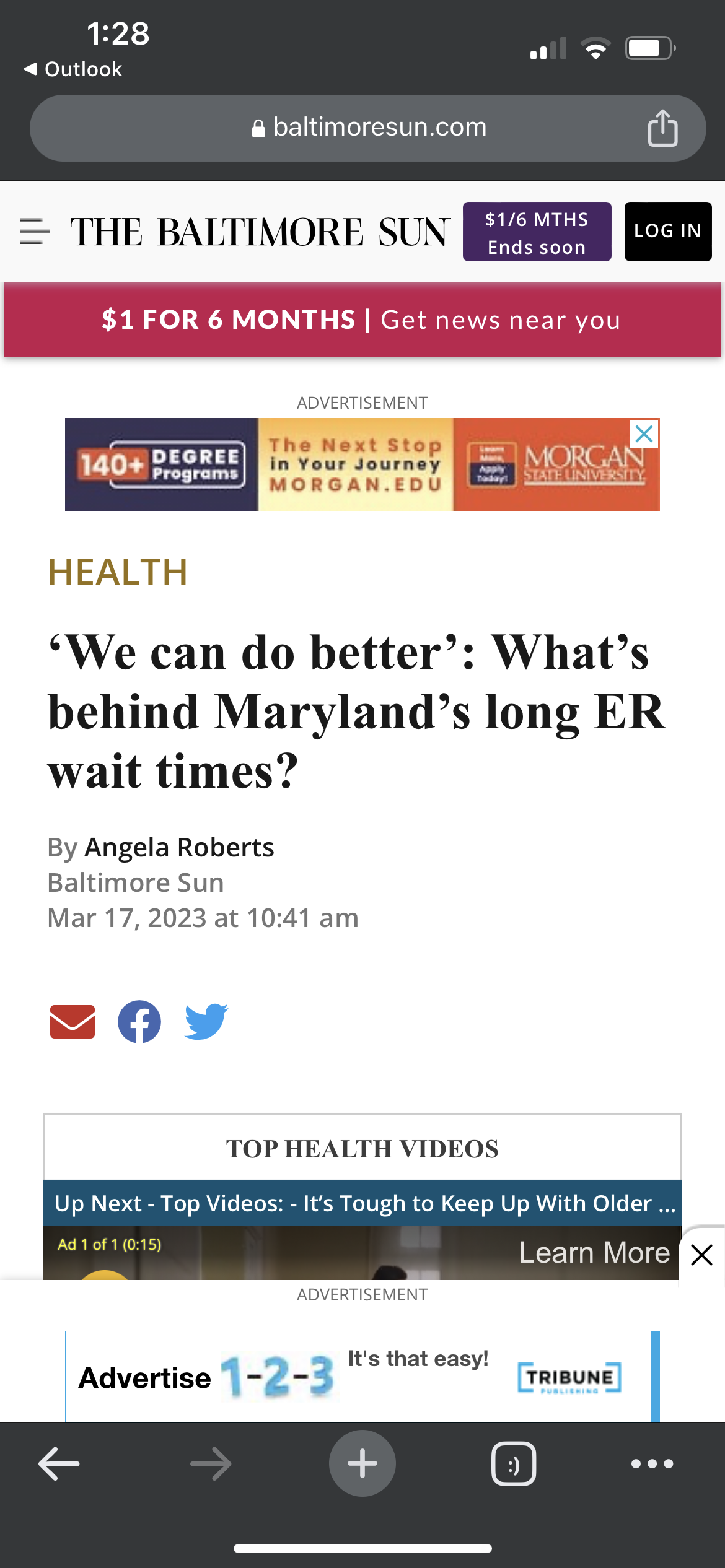 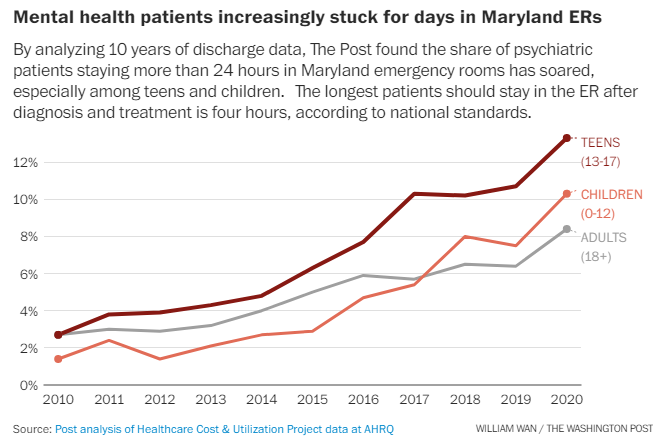 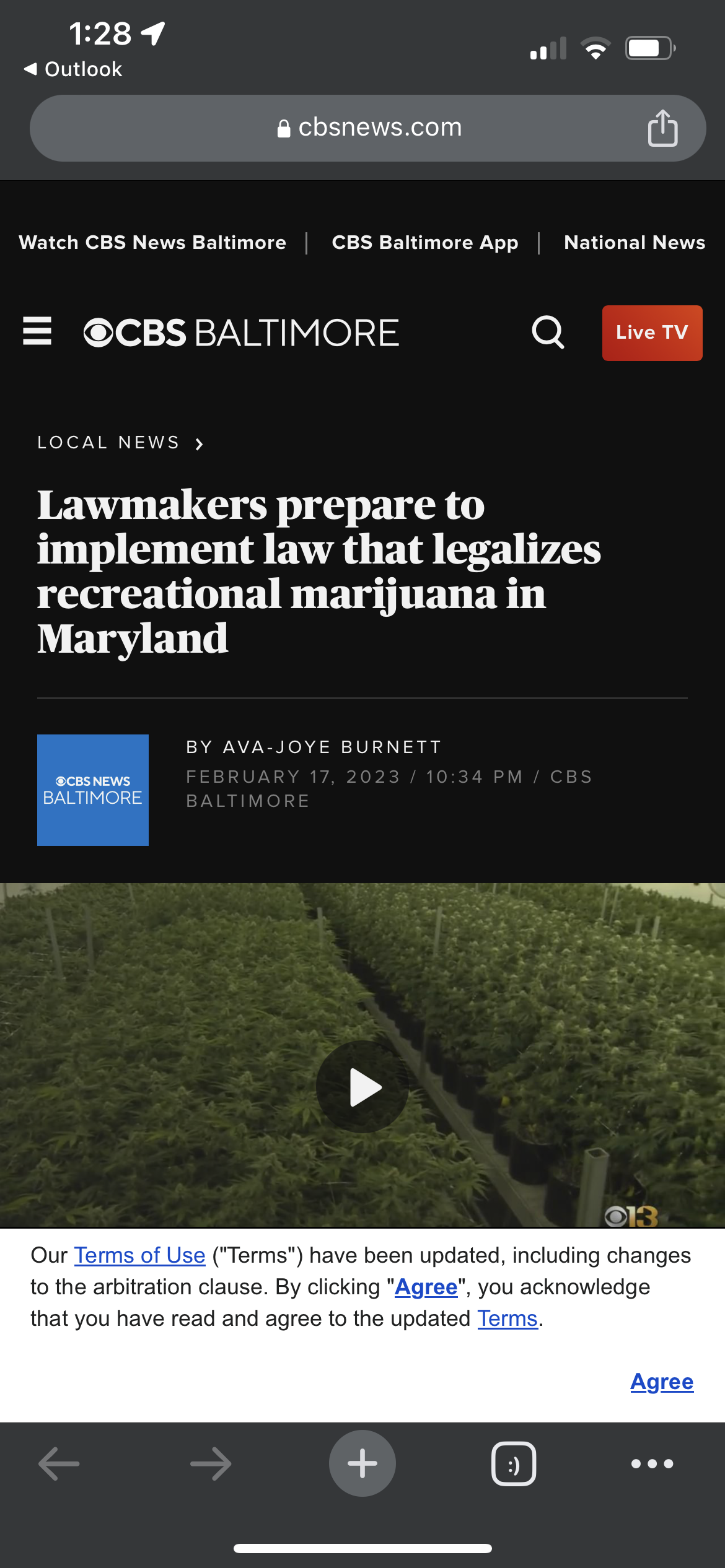 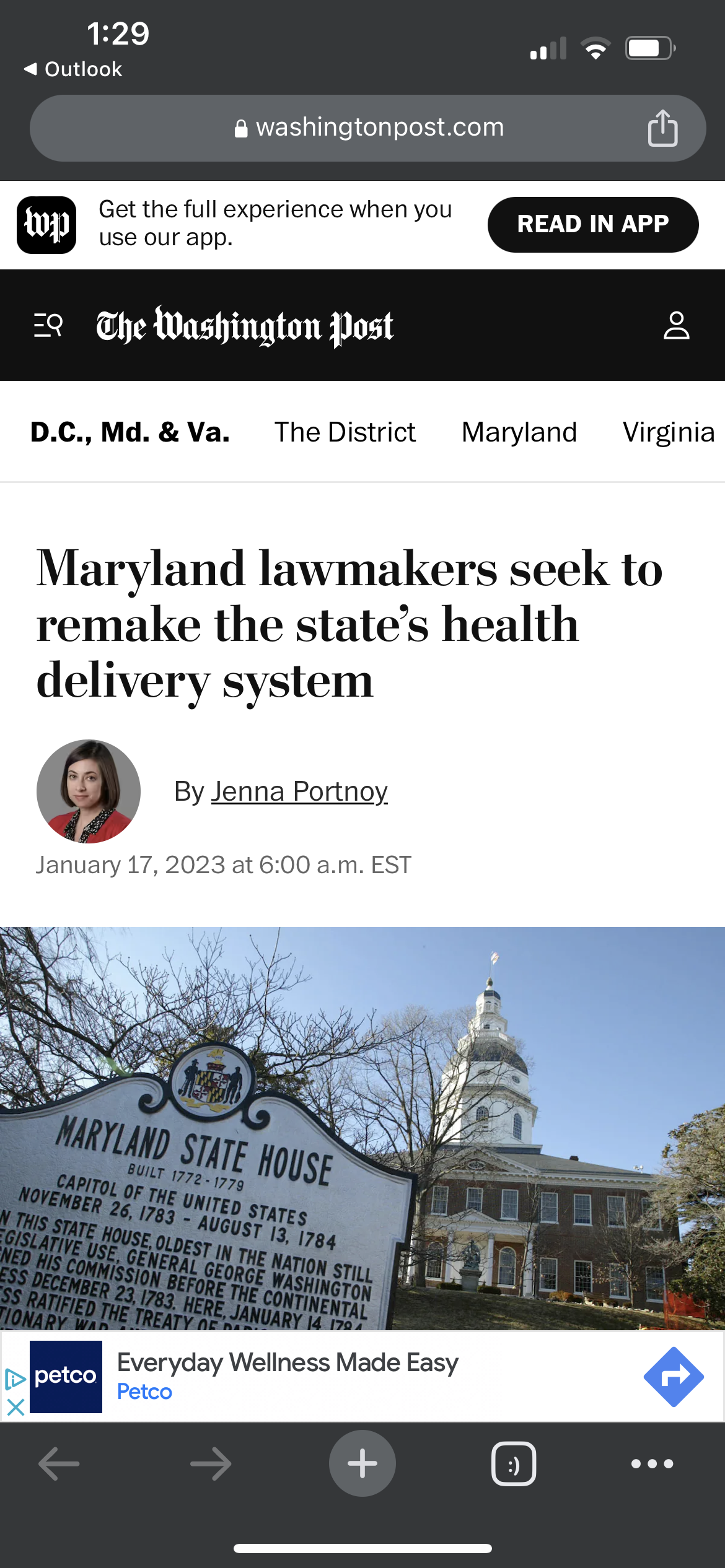 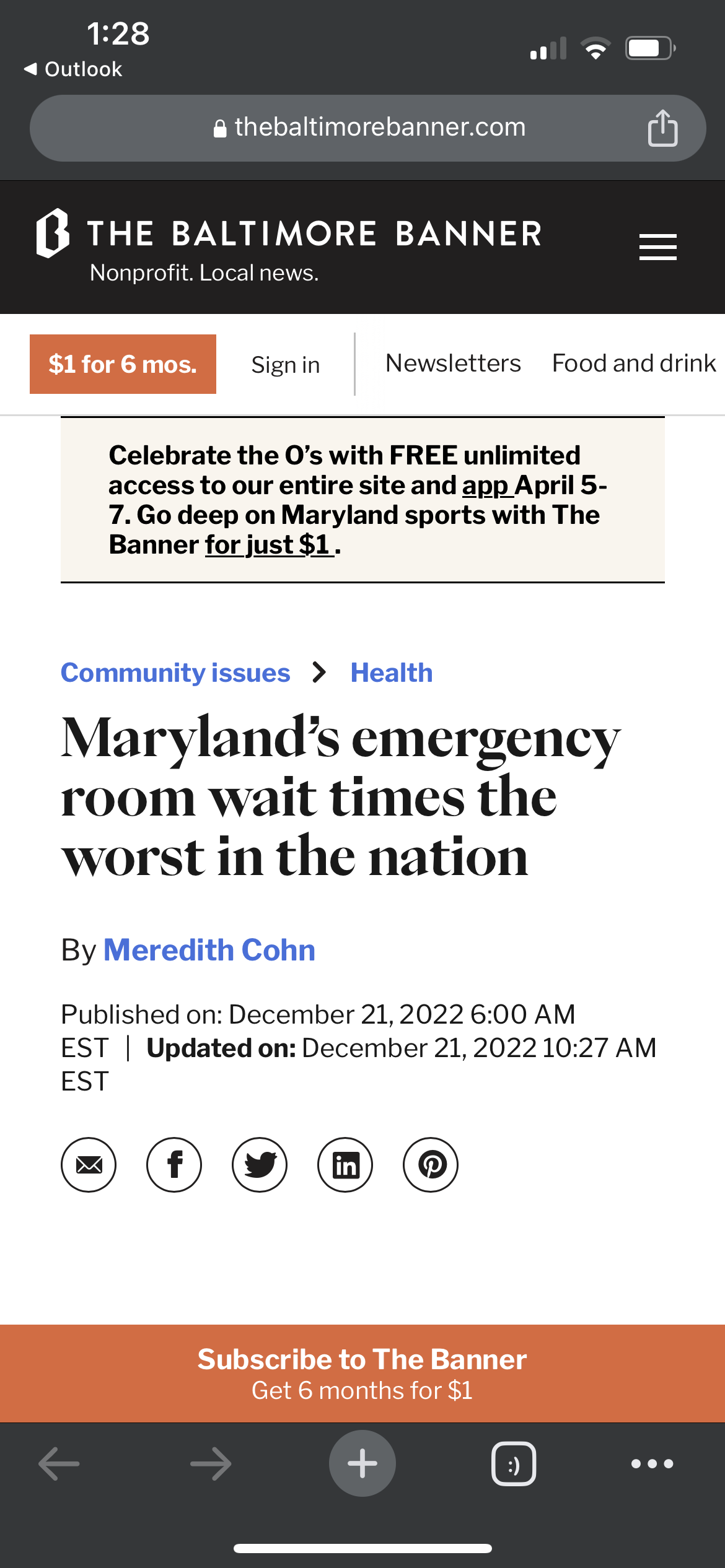 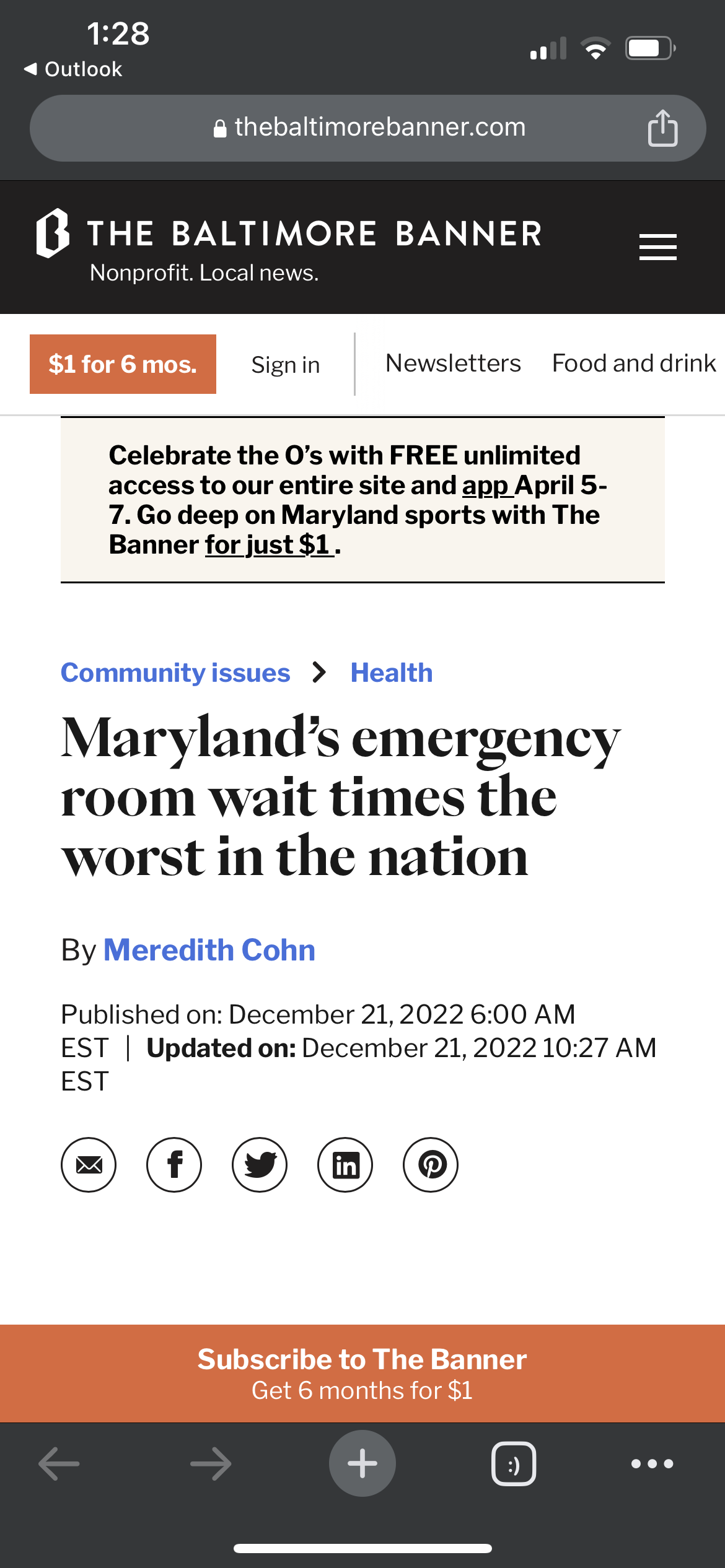 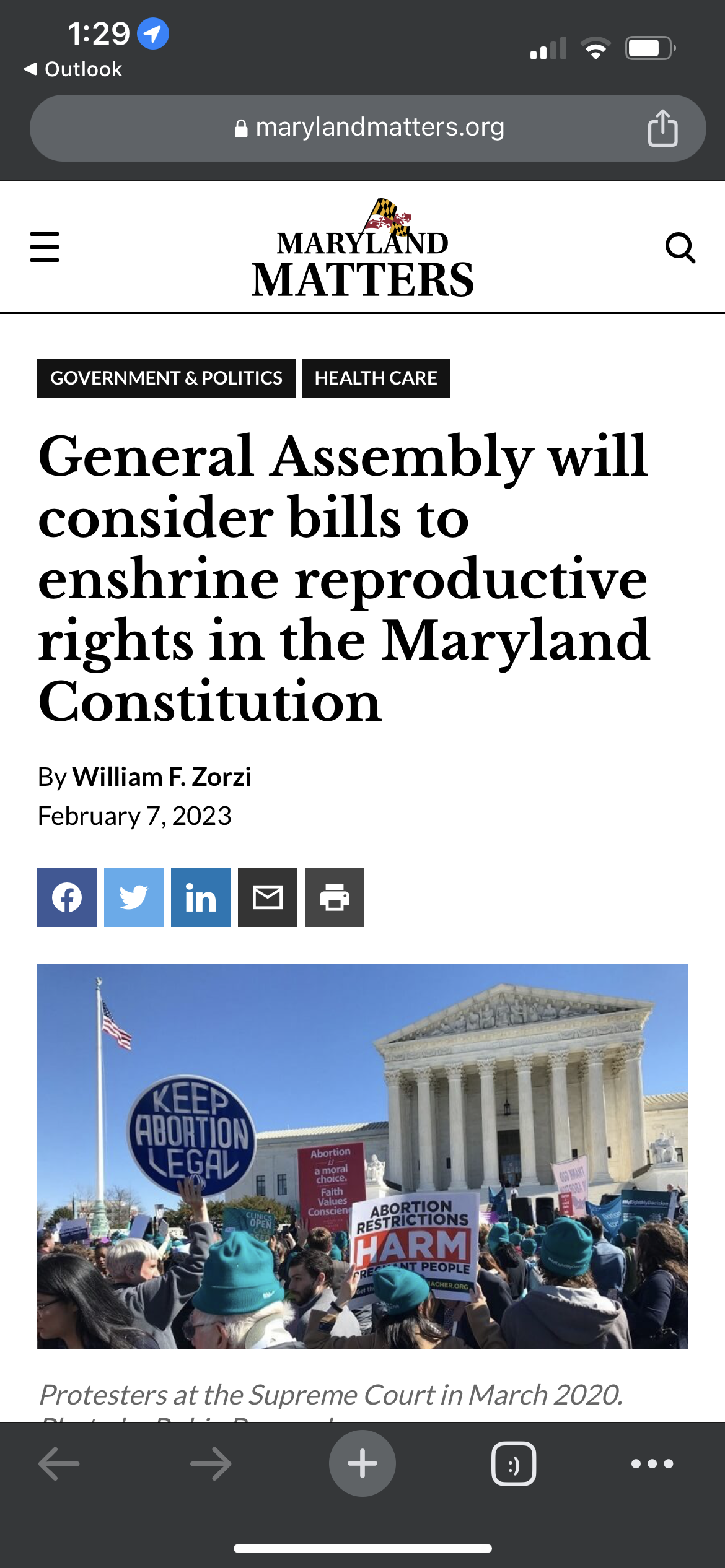 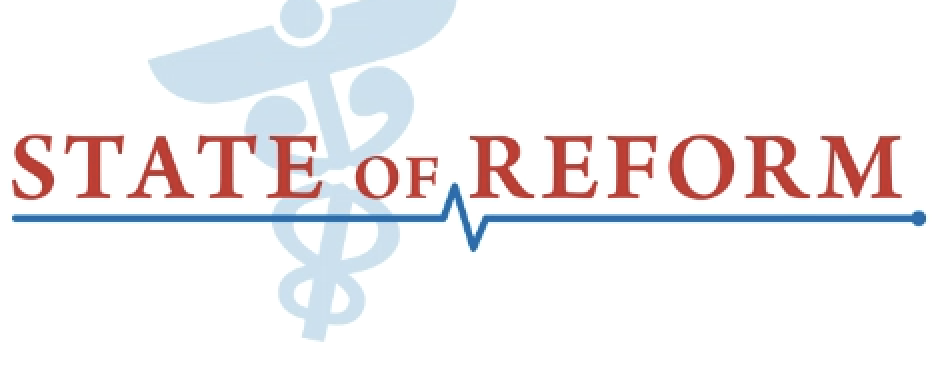 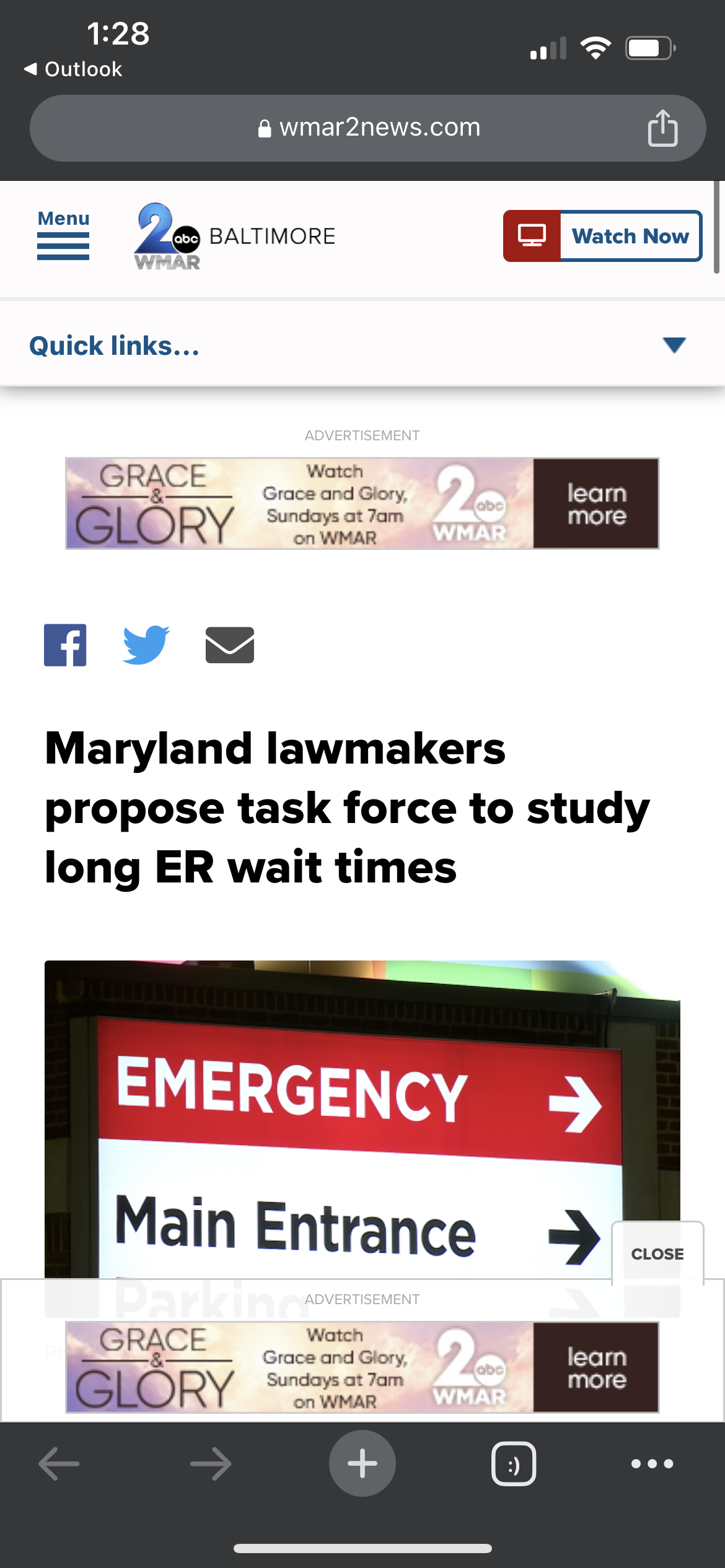 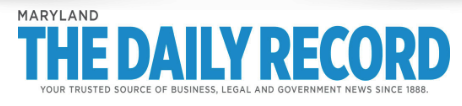 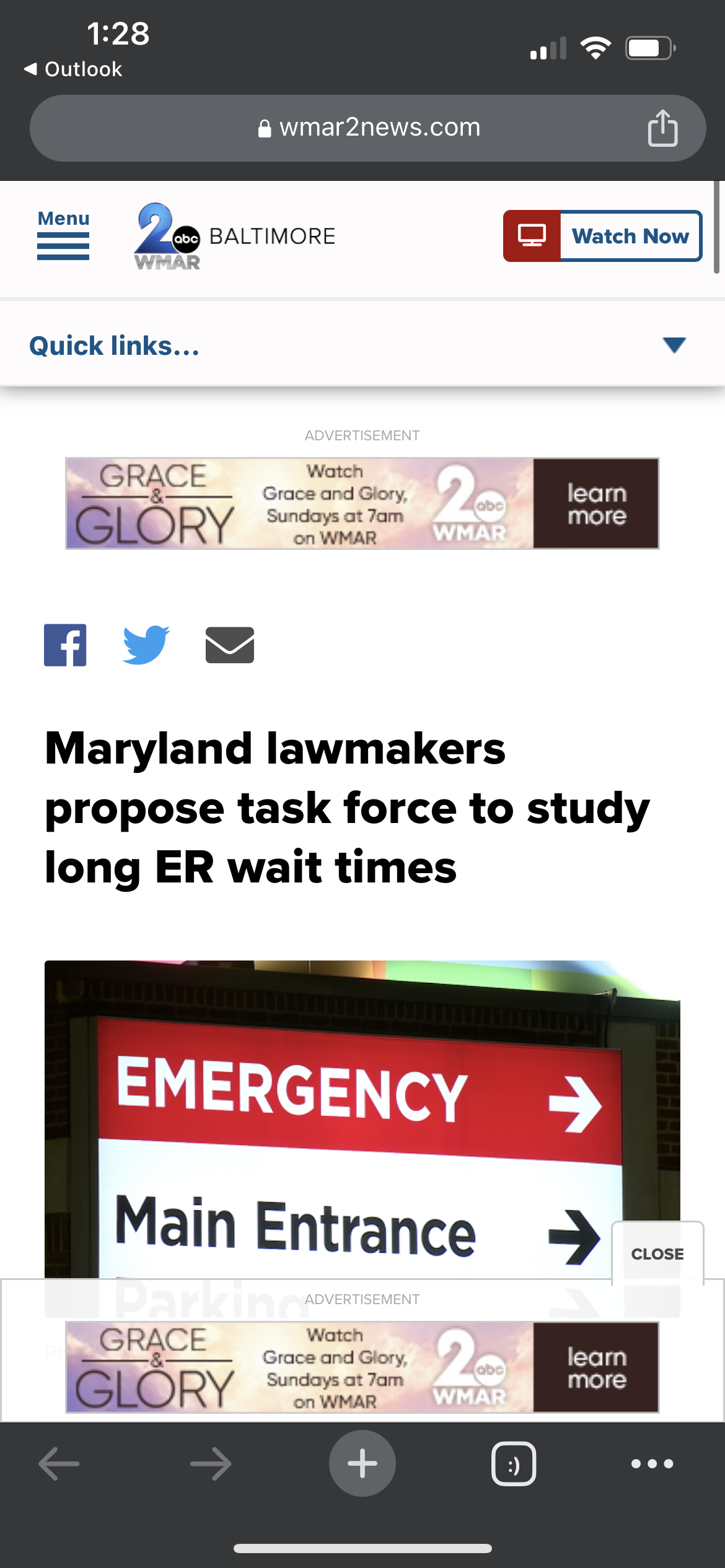 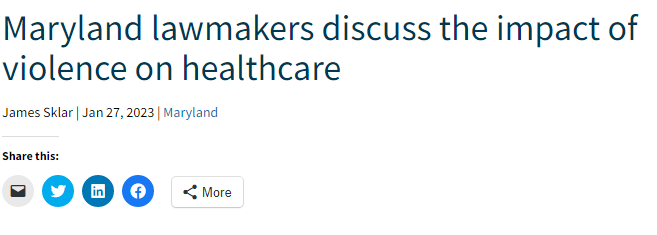 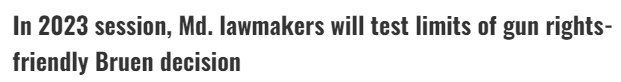 3
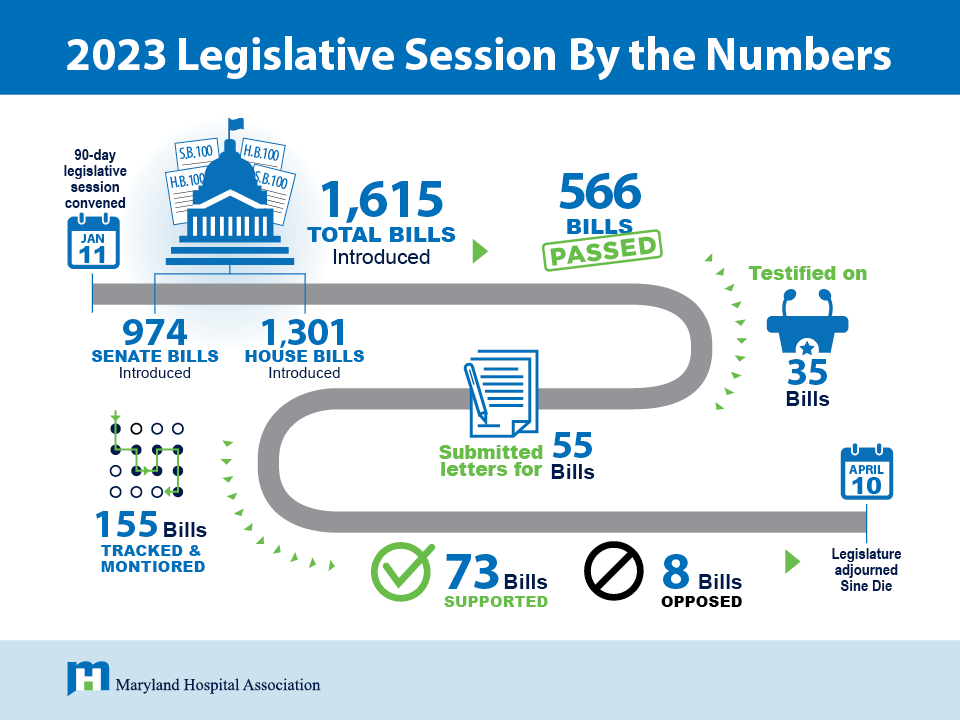 *Does not include crossfiles
4
Outcomes on hospital field priorities & other key issues
5
Mha 2023 legislative agenda
6
Significant state Investments in health care
Additional MHA Priorities
$50 Million Medicaid Deficit Assessment Reduction

One-time reduction to temper mid-year rate reduction impact on hospitals
7
All Workforce Priorities Advanced
Maryland Board of Nursing reform
Transfers Board infrastructure oversight to Secretary of Health for 2 years
Requires collaboration with state agencies to address staffing vacancies and outdated IT
Allows nurse graduates 2 attempts to pass the national licensure exam while maintaining nurse graduate status
Permits release of aggregate data to support workforce planning
Modernized state law for physician credentialing 
Created pathway for internationally-educated nurses to receive an initial Maryland license by removing social security number requirement
8
access to care proposals passed
Telehealth
Passed MHA bill to extend reimbursement parity and allow audio-only telehealth for two years
Requires MHCC to conduct a final study on telehealth and provide recommendations on the permanent role of telehealth in Maryland's health care system
Behavioral Health
Helped advance comprehensive legislation to significantly improve Maryland's behavioral health system of care including:
Establishing the Commission on Behavioral Health Treatment and Access
Implementing a 500-person value-based purchasing pilot program to help individuals at risk of visiting emergency departments due to behavioral health crises
9
access to care proposals passed (cont.)
Partnered on package to expand access to health insurance coverage and enhance affordability:
Continue premium subsidies for young adults
Increase access to Medicaid through express lane enrollment 
Require state agencies to explore health and dental care coverage options for undocumented immigrants
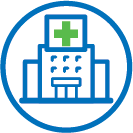 10
Fended off attempts to worsen liability environment
Blocked three problematic trial-attorney backed bills that aimed to:
X Expand definition of medical records to include audit trails, circumventing discovery as part of a legal proceeding
X Expand authority of Health Care Alternative Dispute Resolution Office
X Remove the cap on non-economic damages for personal injury and wrongful death cases

Defeated attempt to allow direct entry midwives to perform home birth after C-section 
Partnered with clinical leaders to articulate significant safety risks for mom and baby
Fought against significant bipartisan support in the House and Senate
Will require interim work with the Maryland Direct Entry Midwifery Advisory Committee
11
Successful outcome on challenging issues
12
Supported passage of other key bills
13
New Hospital operations Requirements
14
HSCRC-related legislation
HB 420/SB 234: Health Services Cost Review Commission-Hospital Rates-All-Payer Model Contract
Requires HSCRC to set hospital rates in a manner consistent with the All-Payer Model Contract
Aligns statute with existing practice

SB 626: Health Services Cost Review Commission – Members -Appointment
Requires Senate confirmation for gubernatorial appointments to HSCRC
15
2023 INTERIM WORK
16
Interim work: MHA-led efforts to prepare for 2024 session
17
[Speaker Notes: Transport – SB 295]
Interim work: State Agency-led work
18
[Speaker Notes: TBD – keep as placeholder]
Interim work: State Agency-led work
19
[Speaker Notes: TBD – keep as placeholder]
more MHA member resources
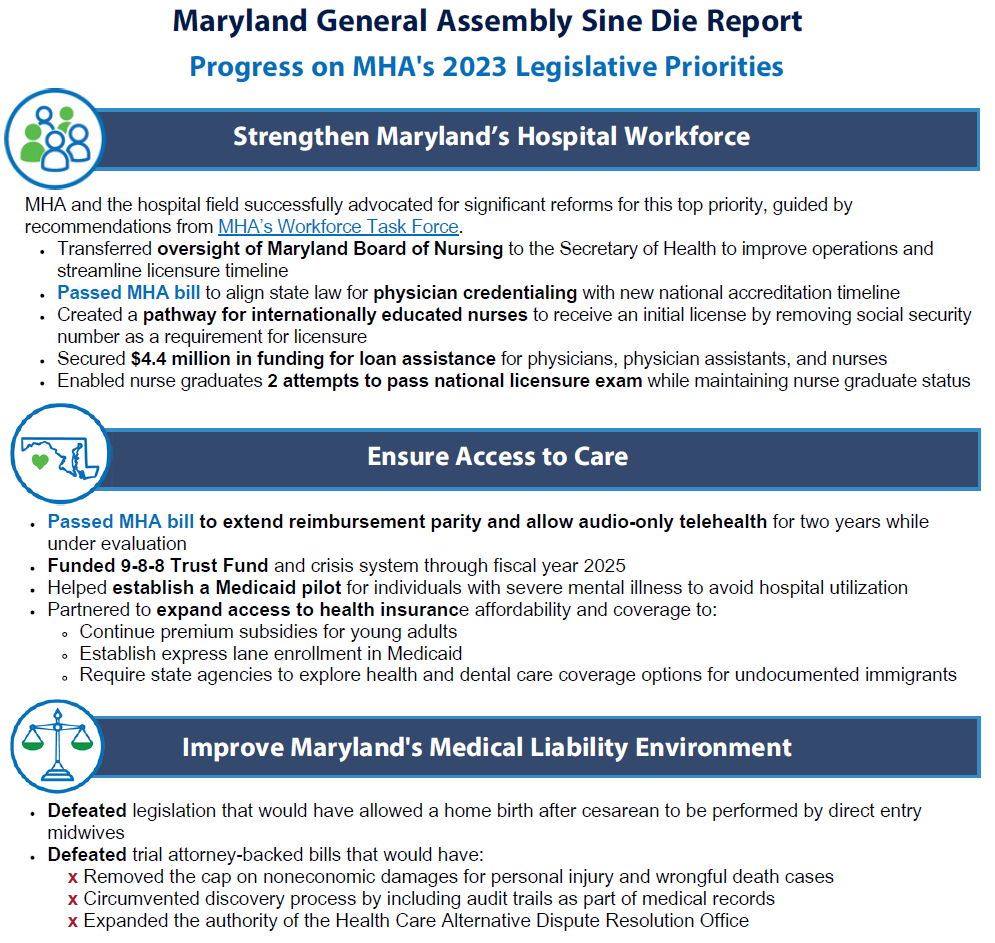 Sine Die Report
Post-SessionAction Map
Bill Summary: Side-by-Side
Bill Summary: Key Takeaways
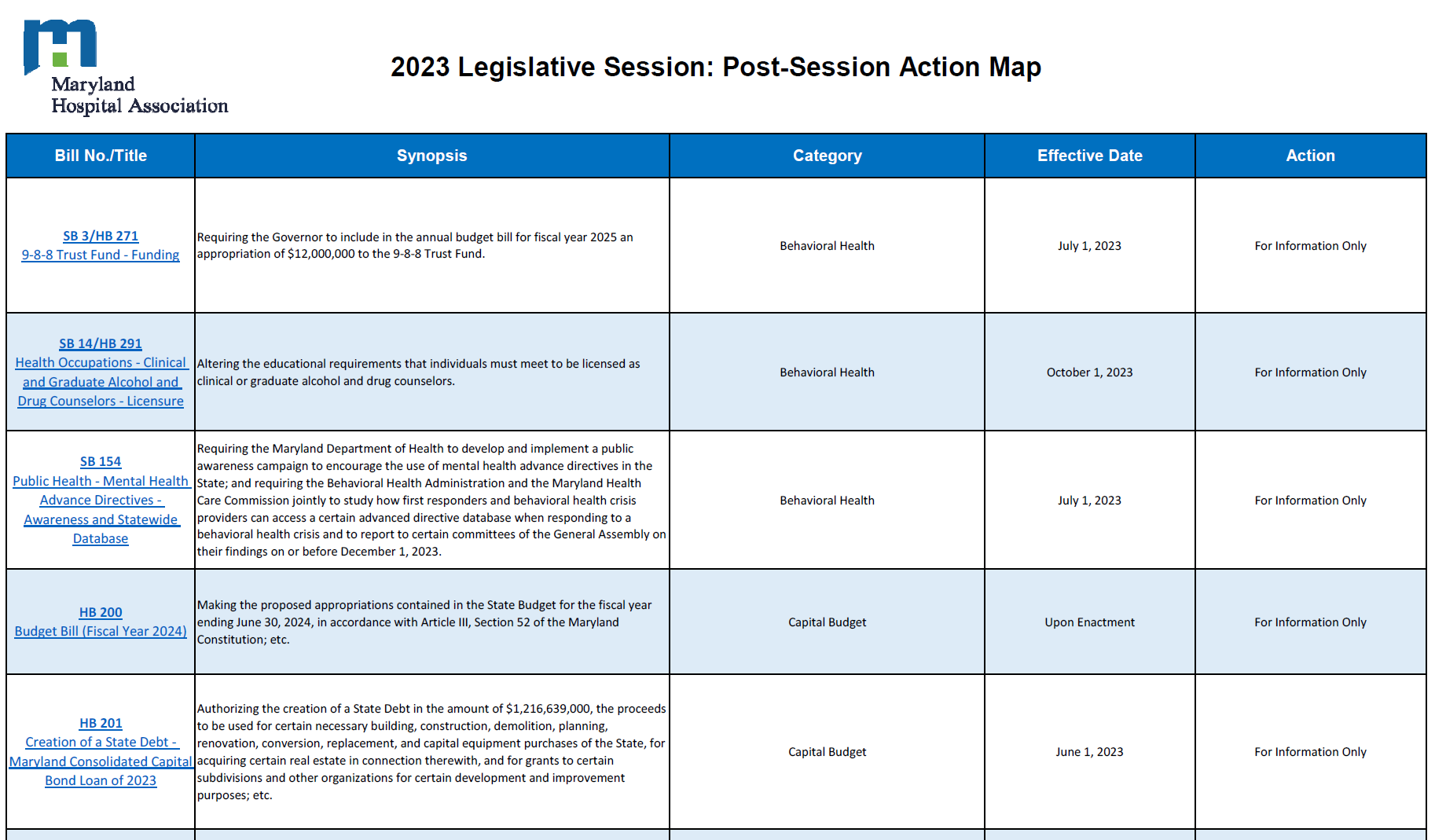 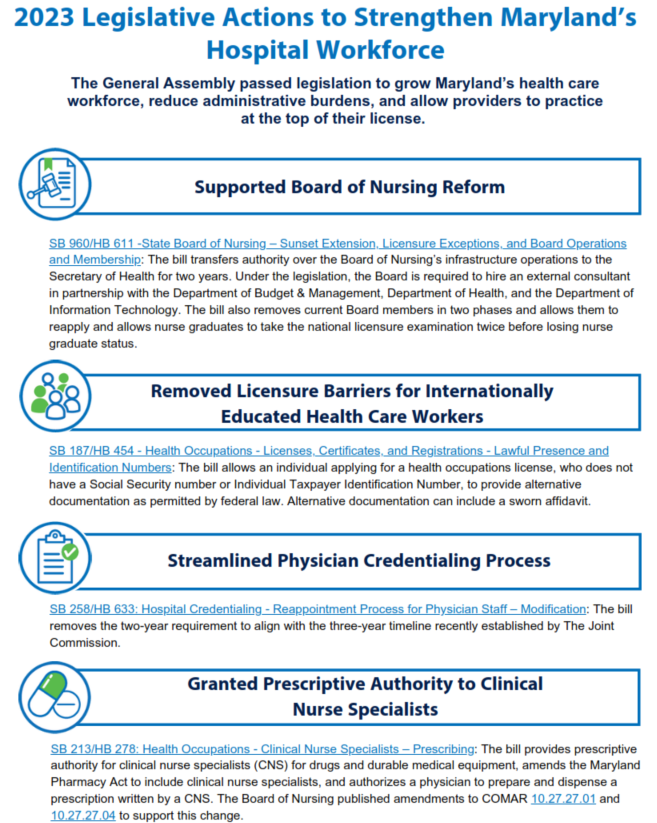 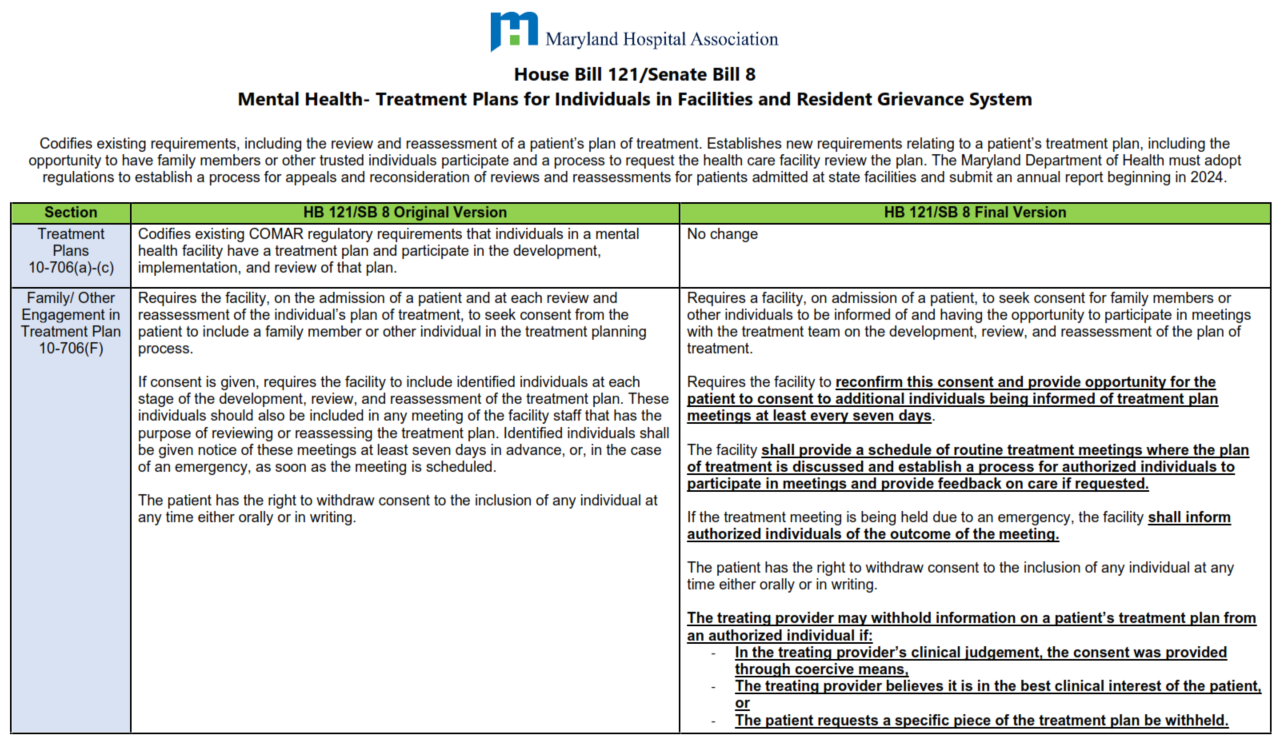 Find Resources at: mhaonline.org/advocacy/legislative/state
20